Eletrólise de cobre
t = 0(1 mmol dm-3 A+)
t = 1 hora ?
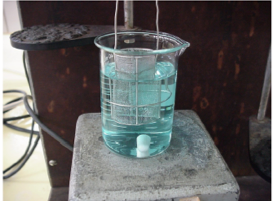 eletrólise é aplicada para remoção quantitativa de um ou mais íons na solução
Ao passar corrente em uma célula, por um período de tempo grande, a concentração inicial da solução irá mudar.
Cu++ + 2e  Cu0
t0                            tfinal
Eletrólise  mudança na composição da solução/análise destrutiva da amostra.
2
Como determinar  a concentração da espécie
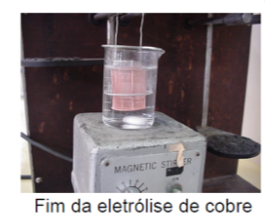 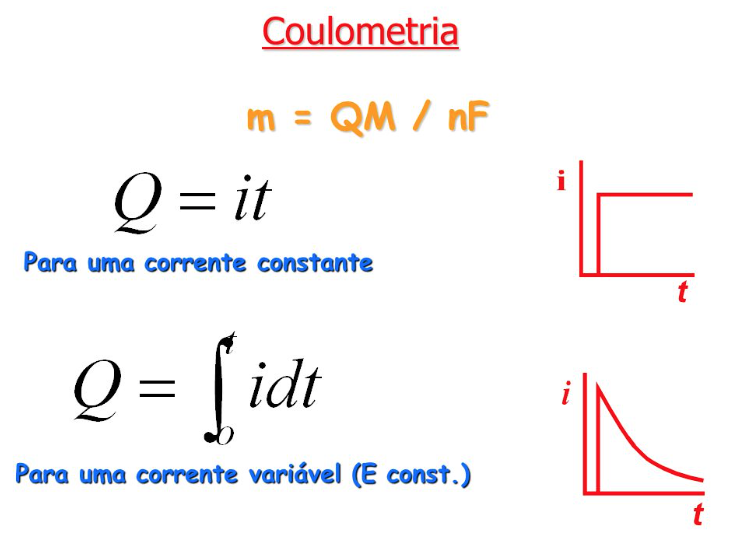 Eletrogravimetria
Coulometria:
3
Eletrólise x Eletrogravimetria x Coulometria
Eletrólise: 
Quebra ou separação de espécies e transformação (reação) por ação da eletricidade – f.e.m.. A reação ocorre na superfície de um eletrodo (no cátodo – reação catódica ou no ânodo – reação anódica). São reações não espontâneas que ocorrem de modo inverso ao das células galvânicas.

 Eletrogravimetria: 
Reação eletródica com obtenção de um produto sólido que pode ser quantificado através da medição da massa.

 Coulometria:
Reação eletródica com a formação de um produto, sólido ou não, que será quantificado mediante à medida da corrente elétrica consumida em um determinado tempo – CARGA.
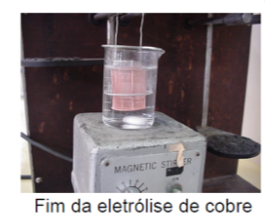 C
tempo
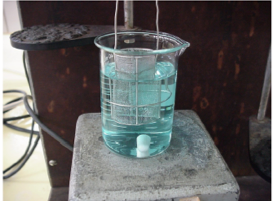 Tipos de controle do experimento
I= f (E,t)
E= f(I,t)
EPTC
ET
I
tempo
t
E constante (EPC)			I constante (ECC)
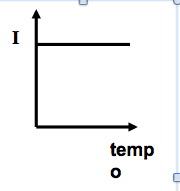 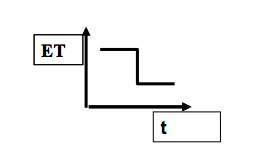 Eletrólise a corrente constante  ECC eletrólise a potencial trabalho constante   	cte EPTC
6
Controle de corrente- 2 eletrodos
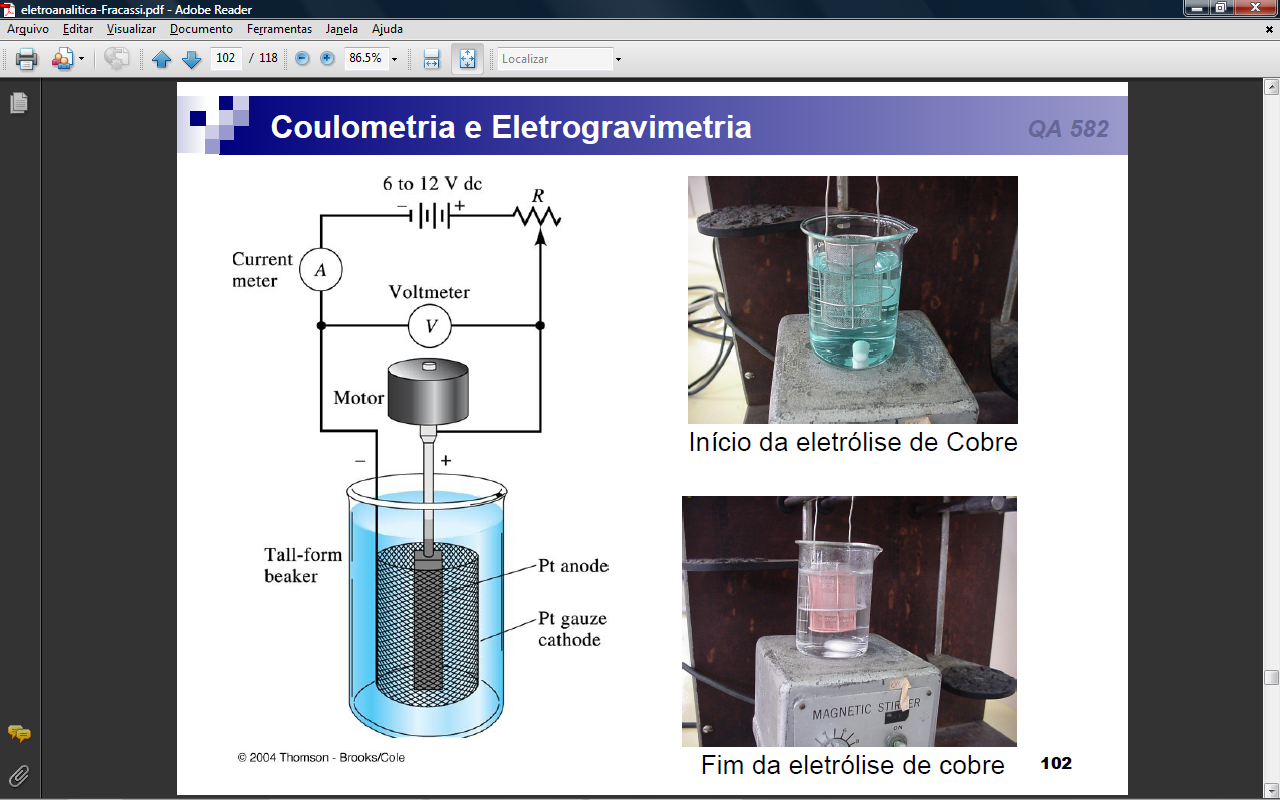 controle de potencial- 3 eletrodos
3 eletrodos:
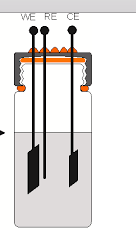 1-eletrodo de trabalho
2- eletrodo auxiliar
3- eletrodo de       	referência
8
Cálculo da concentração- massa= eletrogravimetria
Análise quantitativa- medida de Q
m = QM / nF (FARADAY)
Para uma corrente constante
1
Para uma corrente variável (E const.)
2
Coulometria direta  potencial constante
A corrente diminui com o tempo. No final da reação a corrente é despressível
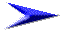 A área sob a curva é igual Q consumido
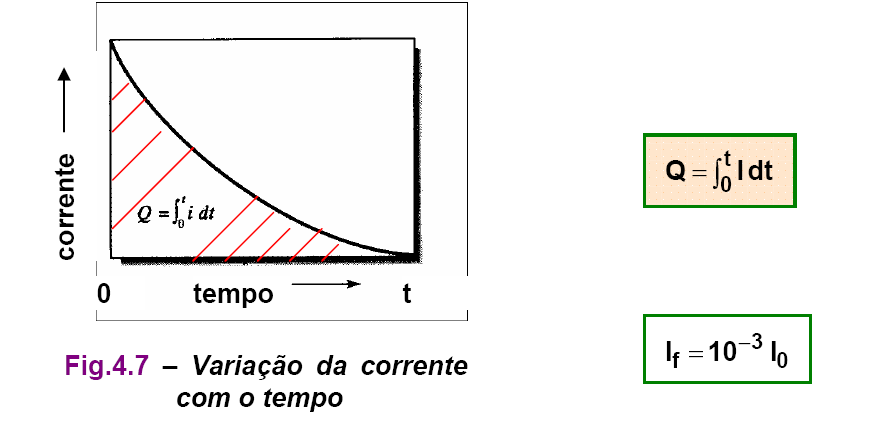 QT = Q cobre + Q residual
11
Eletrólise a potencial controlado –cálculo concentração
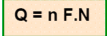 12
Eletrogravimetria e Coulometria
A eletrogravimetria e a coulometria estão entre as técnicas mais exatas e precisas disponíveis aos químicos.

não requer calibrações preliminares contra padrões químicos porque a relação funcional entre a grandeza medida e a concentração do analito pode ser estipulada a partir da teoria e dados de massa atômica ou carga. 

 Desvantagens- 
coulometria  deve ter certeza de 100 % eficiência
Erro de pesagem – erro massa ???